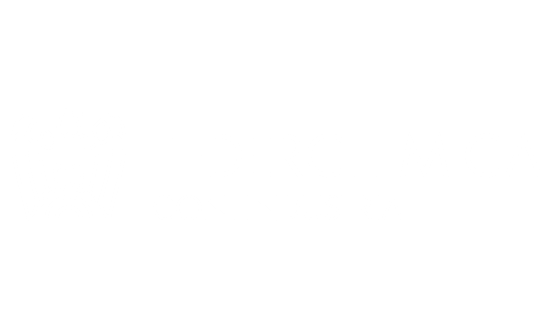 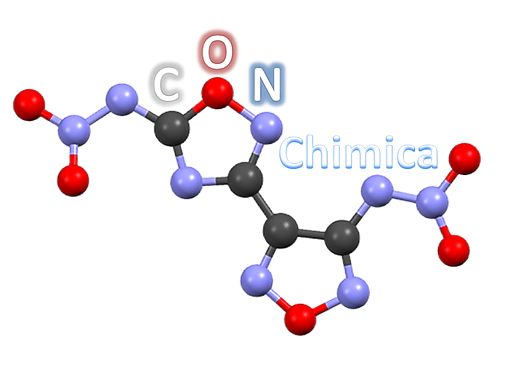 LE PERSONE SONO IL MOTORE 
DELLA COMPETITIVITÀ
PAOLO CUNEO
SETTORE CHIMICO
impegno comune per lo Sviluppo Sostenibile
promozione della responsabilità sociale
integrazione dei temi sociali, etici e ambientali
RESPONSABILITÀ SOCIALE:

LE PERSONE
da lungo tempo le imprese chimiche investono sulle Persone
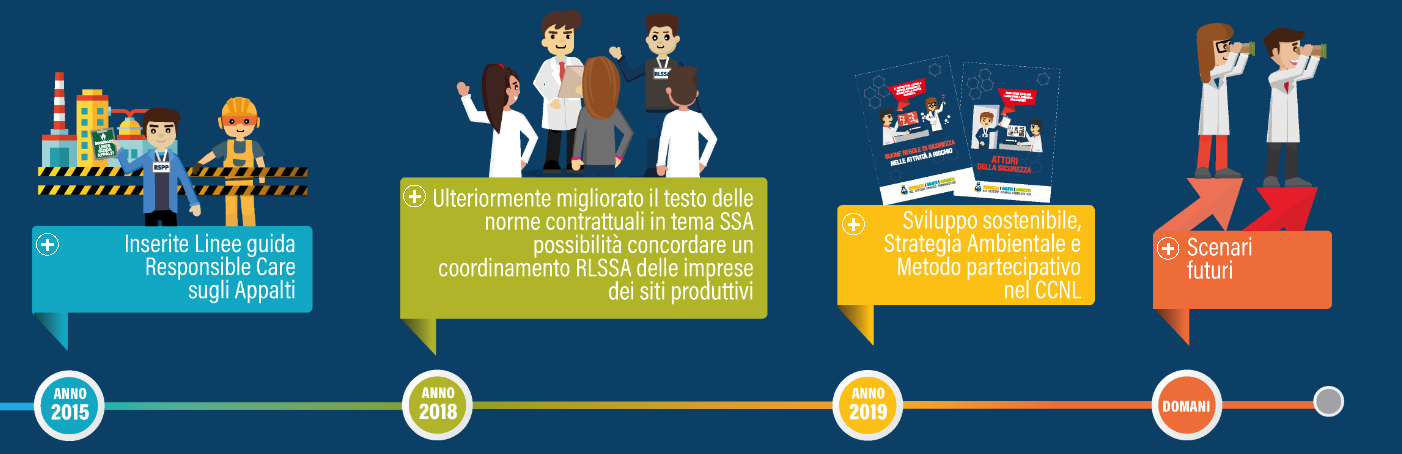 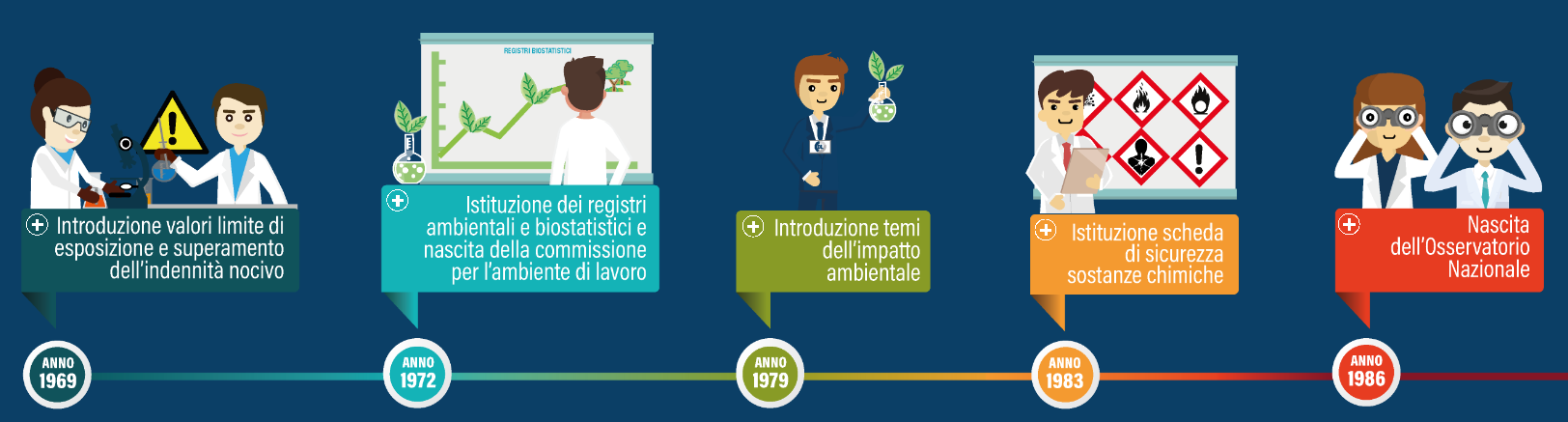 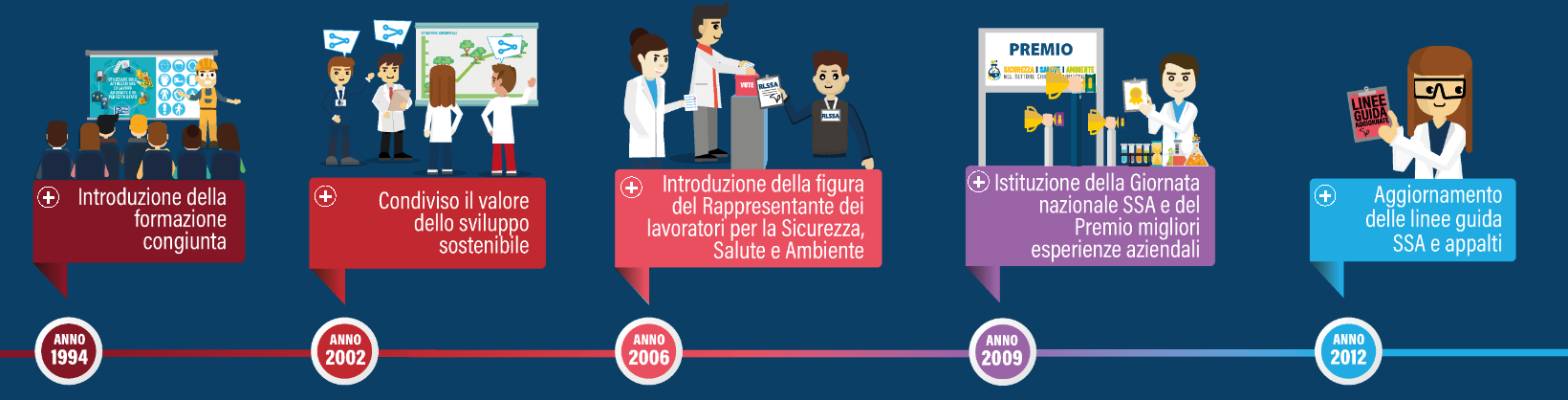 [Speaker Notes: Nel settore chimico si è già da tempo consolidato l’impegno comune delle Parti sociali alla promozione della responsabilità sociale e all’integrazione dei temi sociali, etici e ambientali nelle proprie attività e nei rapporti interni ed esterni


Nel quadro di un sistema di relazioni industriali fortemente orientato alla promozione della responsabilità sociale, da lungo tempo le imprese chimiche investono sul welfare dei propri dipendenti]
Politiche di inclusione, flessibilità organizzativa e                    nuove modalità di lavoro
RESPONSABILITÀ SOCIALE:

LE PERSONE (2)
Valorizzazione della professionalità e della qualificazione delle risorse umane

Miglioramento dell’occupabilità dei lavoratori

La formazione è un valore strategico
[Speaker Notes: le Parti sociali hanno individuato molteplici linee d’azione per promuovere e incentivare, in particolare, politiche di inclusione, flessibilità organizzativa  e nuove modalità di lavoro, oltre a misure per favorire la convivenza e il ricambio generazionale da adottare sempre a livello aziendale.

In un quadro di valorizzazione delle professionalità e della qualificazione delle risorse umane, insieme alla farmaceutica, la chimica è il settore che maggiormente investe nella formazione dei propri dipendenti: ogni anno quasi il 30% dei dipendenti partecipa ad almeno un corso di formazione, oltre a quella obbligatoria, a fronte di una media industriale pari al 20%.

L’occupazione, e in particolare il miglioramento dell’occupabilità dei lavoratori, è un impegno che le Parti sociali hanno assunto e formalizzato nel CCNL, rendendolo uno dei temi centrali degli ultimi rinnovi contrattuali.

L’attività di formazione è considerata strategica per il settore anche dalle Parti sociali che, nell’ultimo rinnovo contrattuale, ne hanno valorizzato il carattere trasversale e funzionale ai temi della produttività, dell’innovazione organizzativa e tecnologica, dell’invecchiamento attivo, della convivenza generazionale, dell’occupabilità e della sicurezza]
Incidenza dei laureati sugli addetti
Laureati / addetti
RESPONSABILITÀ SOCIALE:


OCCUPAZIONE DI QUALITÀ (1)
Chimica
27%
Chimica e farmaceutica
41%
Totale industria
15%
Fonte: Federchimica; anno 2023
[Speaker Notes: L’attenzione dell’industria chimica nei confronti dei propri dipendenti si manifesta anche sul fronte della creazione e della tutela di un’occupazione di qualità: il settore punta su risorse umane altamente qualificate: la quota di laureati sul totale degli addetti è pari al 23%, a fronte di una media manifatturiera pari all’11%.]
EVOLUZIONE DELLA STRUTTURA OCCUPAZIONALE PER QUALIFICA DELL’INDUSTRIA CHIMICA E FARMACEUTICA
RESPONSABILITÀ SOCIALE:


OCCUPAZIONE DI QUALITÀ(2)
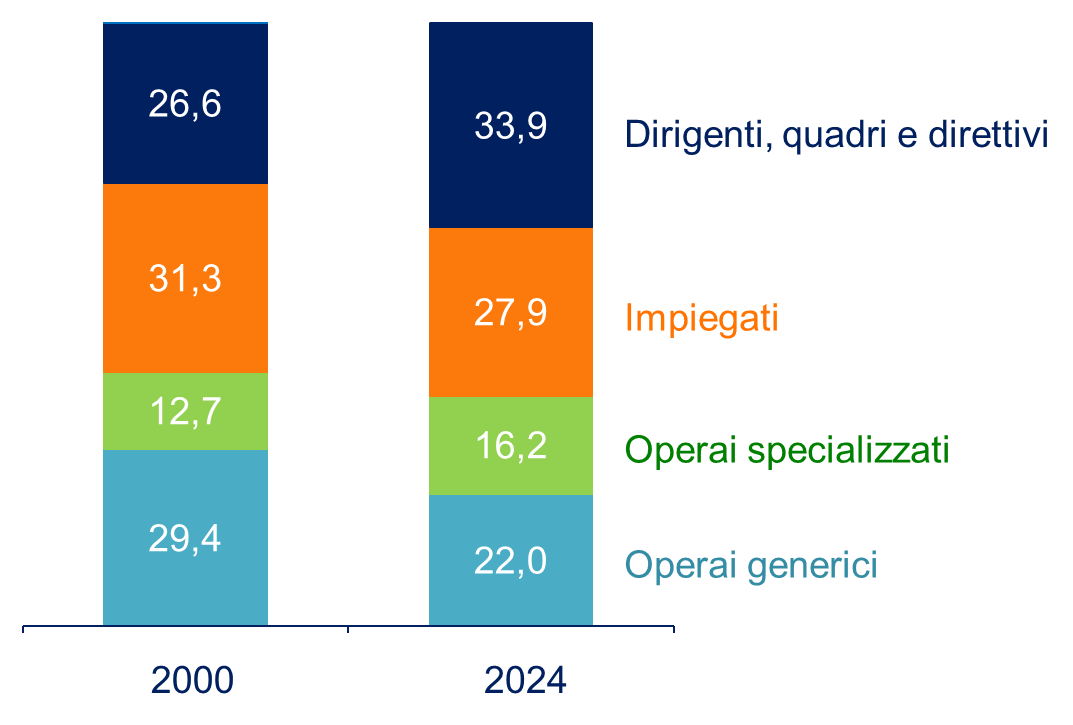 Fonte: Federchimica
[Speaker Notes: Il settore si contraddistingue per l’elevato livello di qualifica dei propri dipendenti: dirigenti, quadri e direttivi superano il 32% degli addetti attivi nell’industria chimica e farmaceutica

Allo scopo di accrescere sempre più il proprio patrimonio di competenze, le imprese sono caratterizzate da un mix professionale in continuo innalzamento]
QUOTA DI DIPENDENTI 
PER TIPOLOGIA DI CONTRATTO 
NELLA CHIMICA E FARMACEUTICA
Tempo determinato
3,0%
Apprendistato
1,3%
RESPONSABILITÀ SOCIALE:


OCCUPAZIONE DI QUALITÀ (3)
Tempo indeterminato 95,7%
Fonte: Federchimica 2020-2023
[Speaker Notes: Il comparto chimico e farmaceutico, inoltre, utilizza in modo corretto e socialmente responsabile gli strumenti contrattuali di flessibilità del lavoro: il 95% dei dipendenti presenta un contratto a tempo indeterminato (Tav. 16) e la quota di assunzioni stabili o stabilizzate è pari al 63%.]
TIROCINI
Inserimento temporaneo di giovani in azienda              
Non configura un contratto di lavoro

Tirocini curriculari

Tirocini extra-curriculari
FORMARSI
IN  AZIENDA

TIROCINI
[Speaker Notes: Stage
Lo stage o tirocinio è uno strumento finalizzato all'inserimento temporaneo di giovani in azienda e non si configura come rapporto di lavoro.

tirocini curriculari: inclusi nei piani di studio delle università e degli istituti scolastici, oppure previsti all'interno di un percorso formale di istruzione o formazione come strumento di alternanza scuola-lavoro per affinare il processo di apprendimento e formazione consentendo anche l’acquisizione di crediti formativi;

tirocini extra-curriculari: indirizzati a soggetti che cercano occupazione, per favorire il contatto diretto con il soggetto ospitante. Tali esperienze hanno l’obiettivo di incrementare il bagaglio di conoscenze del tirocinante favorendo l’acquisizione di competenze professionali e l'inserimento o reinserimento lavorativo.]
CONTRATTO 
DI APPRENDISTATO 
PROFESSIONALIZZANTE
FORMARSI
IN  AZIENDA

APPRENDISTATO
Contratto di lavoro con retribuzione e formazione per qualificazione professionale

Per giovani di età compresa tra i 18 e i 29 anni

Durata: non inferiore ai 6 mesi e non superiore ai 3 anni

Tutor aziendale responsabile del piano formativo
[Speaker Notes: È un contratto di lavoro, nel quale la prestazione del lavoratore viene scambiata non solo con la retribuzione, ma anche con la formazione professionale ed è finalizzato al conseguimento di una qualificazione professionale.

Destinato a giovani di età compresa tra 18 e 29 anni. La durata del contratto non può essere inferiore a 6 mesi e superiore a 3 anni.

All’apprendista viene assegnato un tutor aziendale, il quale, fra l’altro, è responsabile della redazione del piano formativo individuale dell’apprendista.

Le ore annue medie di formazione, generale e specifica, sono tra 80 e 120 complessive  - Inquadramento: primo periodo, una categoria inferiore a quella di destinazione; secondo periodo, categoria di destinazione.]
Leggi
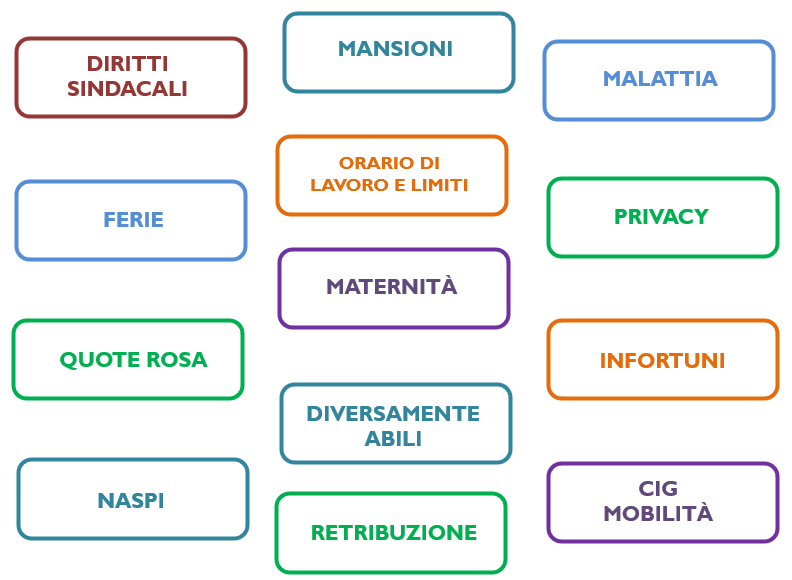 CONTENUTI E  REGOLE DEL
RAPPORTO DI LAVORO

DALLA COSTITUZIONE ALL’AZIENDA
Contratti collettivi
Contratti individuali
Rapporto di lavoro
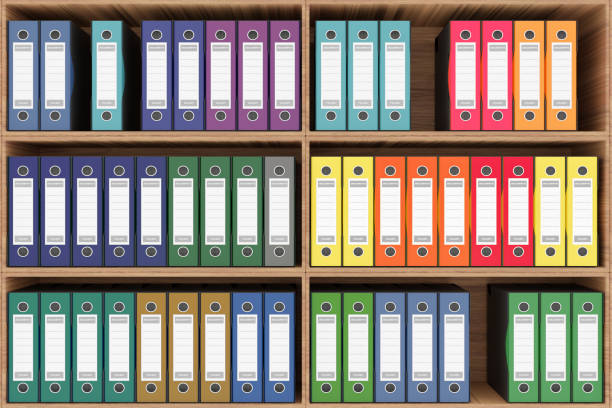 I soggetti individuali (aziende   e lavoratori)
Le Organizzazioni di rappresentanza (Associazioni imprenditoriali e sindacali)
GLI ELEMENTI  
DI UN SISTEMA 
DI RELAZIONI INDUSTRIALI
Le Istituzioni pubbliche
Le regole
I comportamenti (cooperazione, consenso, conflitto)
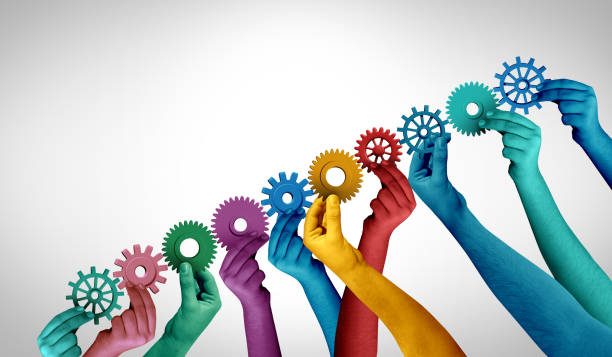 Ruolo attivo delle Parti Sociali                  e della Rappresentanza collettiva

CCNL  strumento cardine
IL SISTEMA 
DI RELAZIONI INDUSTRIALI
 
IN ITALIA

E NEL SETTORE
CHIMICO
Risultati efficaci
=
Strumento al servizio di imprese e lavoratori
CCNL chimico
non solo diritti e doveri
[Speaker Notes: In Italia  -----     Ruolo delle Parti Sociali e della Rappresentanza collettiva  ------     CCNL strumento cardine

Le Relazioni Industriali, il CCNL, la contrattazione collettiva aziendale sono strumenti che giustificano la loro stessa esistenza dai risultati che producono, dal servizio che riescono a dare alle imprese e ai lavoratori

Nel settore Chimico    -    RI Fattore di competitività  ---    CCNL finalizzato a regolamentare doveri e diritti, ma anche a…

Cogliere aspettative e opportunità
Orientare comportamenti 
Favorire il cambiamento 
Sviluppare la produttività 
Sviluppare la Responsabilità sociale]
Iscritto con n.1 all’albo                dei Fondi pensione

Istituito nel 1995 e                autorizzato dal 1997

Oltre 176.000 lavoratori aderenti

2.400 imprese aderenti

Circa 8,21 MLD € amministrati 

Circa 50.000 € patrimonio medio
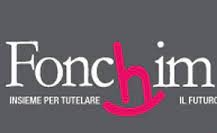 WELFARE SETTORIALE

PREVIDENZA COMPLEMENTARE
Nato nel 2003, operativo        da  Aprile 2004 

Aziende associate 2.400

Iscritti oltre 145.000                  (+108.000 familiari)

Patrimonio 115 MLN di euro

Totale dei  rimborsi                     oltre 51 MLN di  euro
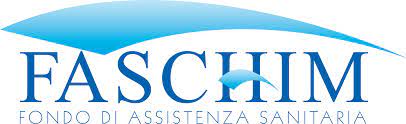 WELFARE SETTORIALE

ASSISTENZA SANITARIA
INTEGRATIVA
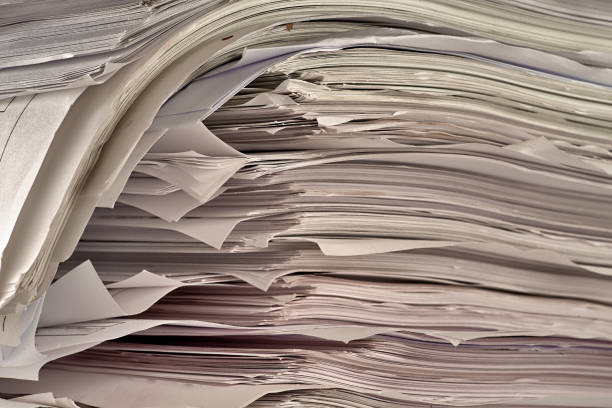 Alleanza capace di realizzare cambiamenti culturali

Norme CCNL spesso anticipatrici legge

Linee guida sulla gestione di SSA

Pubblicazioni congiunte

Formazione  congiunta dal 1991

Coinvolgimento OO.SS. in Responsible Care

Reali miglioramenti di performances
SICUREZZA,
SALUTE,
AMBIENTE

 TEMA PRIORITARIO
PER IL SETTORE
[Speaker Notes: Alleanza capace di realizzare cambiamenti culturali con obiettivi e valori condivisi, partecipazione, ruolo RLSSA, valorizzazione impegno imprese, positivo rapporto con il territorio

Norme CCNL spesso anticipatrici legge

Linee guida sulla gestione di SSA

Pubblicazioni congiunte

Formazione  congiunta dal 1991

Coinvolgimento OOSS in Responsible Care

Reali miglioramenti di performances]
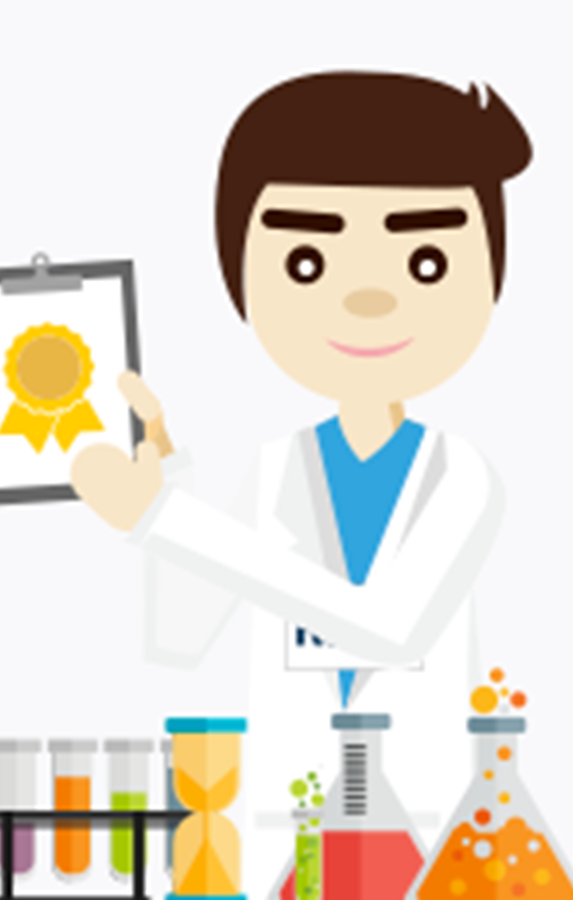 OBIETTIVO: 
PROMUOVERE  LA CULTURA DELLA SICUREZZA NELL’AMBITO DELL’INDUSTRIA CHIMICA E FARMACEUTICA
CHI PUÒ PARTECIPARE: 
….
STUDENTI UNIVERSITARI CHE SVOLGONO TIROCINI / PROGETTI ALL’INTERNO DELLE IMPRESE CHIMICHE
PREMIO NAZIONALE CULTURA 
DELLA SICUREZZA
TEMI DEGLI ELABORATI:
SICUREZZA
SALUTE DEI LAVORATORI
TUTELA DELL’AMBIENTE
TIPOLOGIE COMUNICATIVE DELL’ELABORATO:
RACCONTO DI FANTASIA/FUMETTO
PRESENTAZIONE IN POWER POINT
VIDEO/PROGETTO MULTIMEDIALE
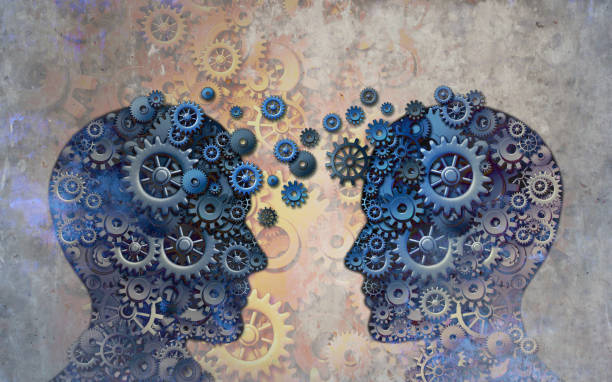 IL PARADOSSO
DELLA TRASFORMAZIONE DIGITALE
Nella nuova rivoluzione industriale
le PERSONE, più che mai,
sono il MOTORE DELLA COMPETITIVITÀ

(ISPER –Scenario Risorse Umane 2022-2023)